INVESTIGAÇÃO OPERACIONAL II

Capítulo 5


 
SIMULAÇÃO






Manuel Ramalhete
							    2018
1
INTRODUÇAO

1.1 Sistemas

Sistema:	Conjunto de entidades, geralmente designada por componentes ou elementos, relacionadas entre si. Se o  sistema é inteligente tem em vista objectivo (s) comum (ns).

Exemplo. Um hospital pode ser considerado um sistema, tendo os médicos, os enfermeiros e os doentes como elementos. O objectivo é tratar os doentes e possibilitar-lhes condições de saúde para voltarem à “vida normal”.

Os elementos (e o Sistema) têm certas características ou atributos com valor lógico ou numérico. No exemplo anterior, um atributo pode ser o número de camas, o número de Raios-X, etc.

Entre os elementos do sistema existem relações  ou actividades (daí a interacção entre eles) que provocam alterações no sistema.

As Relações podem ser:

Internas, quando relacionam os elementos dentro do sistema;
Externas, quando relacionam os elementos do sistema com o exterior.

Exemplo. Uma relação interna pode ser uma relação entre os médicos e os pacientes: pacientes por médico, pacientes oncológicos por oncologista, etc.  Uma relação externa pode ser a que resulta da chegada dos pacientes às urgências: em média 5 chegadas por hora, proporção de chegadas que necessitam de internamento, etc..
2
Representação gráfica do sistema:

	Input	Sistema	 Output




	                    Feedback		

A interferência do exterior sobre o sistema realiza-se através do input.

Quando o sistema tem capacidade de reacção para mudar o seu estado diz-se que dispões de Feedback ou Retroacção.

Exemplo. Considere-se uma fila de espera de doentes para serem atendidos. Se em média houver mais do que um certo número de doentes em espera, o hospital pode aumentar o seu staff (incluir mais pessoal, médicos e enfermeiros, por exemplo). Neste caso o hospital é um sistema com feedback.

Os atributos do sistema definem o seu estado.

Exemplo. O número de doentes esperando por um médico caracteriza o estado do sistema. Quando um doente chega ou abandona o hospital, o sistema move-se para um novo estado.

Se o comportamento do sistema não pode ser previsto com exactidão, é útil tomar observações causais das distribuições de probabilidade envolvidas e obter medidas de performance  (consecução do objectivo) do sistema.

O sistema está em equilíbrio, ou Steady State, se a probabilidade de estar nalgum estado não varia no tempo.
Sistema
3
Um sistema é Estável se retorna ao à situação de equilíbrio após um “choque externo”.

Podemos classificar os sistemas de várias formas. Por exemplo:

Naturais e Artificiais;
Adaptativos e Não Adaptativos

Um sistema adaptativo reage às variações do seu ambiente (exterior).

Exemplo. No caso do hospital, suponhamos que o número de doentes aumenta com o tempo. Se o hospital puder aumentar o seu staff, trata-se de um sistema adaptativo.

1.2 Modelos

O primeiro passo para estudar um sistema consiste em construir um Modelo que o represente.

“Nenhuma parte substancial do universo é tão simples que possa ser compreendida e controlada sem abstracção. A abstracção consiste em substituir-se a parte do universo em estudo por um modelo semelhante, mas de estrutura mais simples” (Norbert Wiener, fundador da Cibernética).

Modelo. Abstracção dum sistema real, que pode ser usado para previsão e controle. A sua finalidade é permitir ao analista determinar em que proporção uma ou mais mudanças em determinados aspectos do sistema poderão afectar o sistema, no todo ou em parte.

Tipos de Modelos (Churchman e outros):

Modelos Icónicos:  Representação visual ou pictórica do sistema (fotografia, por exemplo);
4
Modelos Analógicos:  Empregam um conjunto de propriedades para representar outro conjunto de propriedades que o sistema possui. Por exemplo, o escoamento de água nos canos pode ser considerado como análogo à corrente eléctrica percorrendo os fios;

Modelos Simbólicos: comportam símbolos para designar as propriedades do sistema. Por exemplo, equações de um modelo económico.

Nota. Os modelos por nós estudados são modelos simbólicos ou matemáticos.

Existem outras formas de classificar os modelos matemáticos. Uma classificação útil em simulação divide os modelos em:

Modelos Determinísticos;
Modelos Aleatórios ou Estocásticos;
Modelos estáticos;
Modelos Dinâmicos.

Os Modelos Matemáticos de Sistemas Económicos consistem em quatro elementos:

Componentes (por exemplo, sector Público e sector privado num modelo macroeconómico);
Variáveis;
Parâmetros;
Relações funcionais.

As variáveis podem ser:

Exógenas, controláveis (investimento no período, por exemplo) e não controláveis (preço do petróleo, por exemplo);
De Estado (saldo de caixa no fim do período no balanço de uma empresa, por exemplo);
Endógenas (lucro de uma empresa no período, por exemplo).
5
1.3 Introdução à Simulação

Com a simulação procura “experimentar-se”  o funcionamento de um sistema para estudar o seu comportamento.

Simulação. “É  uma técnica numérica para realizar experiências em computador (digital), as quais envolvem certos tipos de modelos lógicos que descrevem o comportamento de um sistema económico ou de negócios, ou um aspecto parcial de um deles, sobre extensos intervalos de tempo” (Thomas Naylor).

O output da simulação é apresentado, normalmente, em termos de medidas que reflectem a performance do sistema.

Exemplo. Se considerarmos o serviço de atendimento público de um banco, as medidas de performance podem ser:

Tempo médio de espera dos clientes;
Número médio de clientes à espera;
Percentagem de inactividade dos funcionários do banco.


Ilustrações de modelos de simulação

Exemplo1. (Seguros Cosmic). A Companhia de Seguros Cosmic  vende seguros de vida porta a porta, dispondo registos da sua actividade passada. Baseada nas suas actividades passadas, a Cosmic sabe que há uma chance de 50% para que o vendedor João Silva quando aborda uma família esta não esteja interessada em seguro de vida, nem sequer em discutir o assunto para conhecer os detalhes. Mesmo que ao vendedor seja mostrada receptividade para conhecer os detalhes sobre os seguros, não há a garantia de venda de um seguro, já que 50% das conversas, sobre os detalhes, não resultam em qualquer venda de seguro. No entanto, em 1/3 das vezes conseguem-se seguros no valor (individual) de 10 000 u.m. e nos restantes casos seguros de 20 000u.m..
Usando uma amostra simulada de 20 visitas, determine:
 
(i) a probabilidade de venda de um seguro de vida, 
(ii) a probabilidade de havendo a venda de um seguro ele ser de 10 000 u.m.;
(iii) o valor esperado do seguro, nos casos em que ele é conseguido.
6
1ºs Acontecimentos – A família está, ou não, interessada em conhecer os Seguros Cosmic;

2ºs Acontecimentos -  Valor do seguro: 0; 10 000; 20 000 unidades monetárias;

Geração dos 1ºs acontecimentos –  Lançamento de uma moeda perfeita: 
FACE (F) – Interesse em discutir o seguro (50%)
COROA (C) – Não Interesse em discutir o seguro (50%)

Geração dos 2ºs acontecimentos –  Lançamento de um dado perfeito: 
Faces 1, 2, 3 – Não Venda de seguro seguro (3/6 de hipóteses)
Faces 4, 5   – Venda de um seguro de 10 000 u. m. (2/6 hipóteses)
Face 6         – Venda de um seguro de 20 000 u. m. (1/6 hipóteses)


Passos:

Cada lançamento da moeda corresponde  a uma visita;

Se sair COROA, passa-se a novo lançamento, já que a família não está interessada no assunto. Se sair FACE, a família mostra interesse em conversar sobre o assunto e ouvir a exposição. Passar ao passo seguinte;

Lançar o dado. Cada lançamento do dado corresponde a uma exposição sobre o assunto. O resultado do lançamento indica o montante do seguro;

Registar a informação e lançar novamente a moeda, isto é, visitar outra família e assim sucessivamente, até se atingir o tamanho pretendido para a amostra.
Simulação de Seguros Cosmic
7
Simulação em computador  de 100 jogos
8
9
10
11
12
A partir destes dados (com mais tempo de simulação) podemos calcular as medidas de performance, por exemplo nº de clientes na fila, ou no sistema, tempo médio de espera.


(a)	Incremento de Tempo Variável

O Relógio salta no tempo à medida que os acontecimentos ocorrem e, por isso, o incremento de tempo pode ser variável. Isto é, o relógio salta de acontecimento para acontecimento:

O tempo de Simulação salta para o próximo acontecimento;

Actualizar o sistema determinando o novo estado que resulta deste acontecimento gerando aleatoriamente até que 	novo acontecimento ocorra a partir do estado existente. Regista-se a informação desejada acerca da performance 	do sistema.

Exemplo de Quadro de Simulação
13
A partir daqui podemos calcular as medidas de performance: elementos na fila, tempo de inactividade/actividade, comprimento médio da fila, etc. (voltaremos ao tema).

Nota 1. 	No modelo de incremento de tempo variável, necessitamos em geral de gerar uma quantidade bastante menor de 	números aleatórios, pois o tempo salta à medida que os acontecimentos ocorrem, e estes saltos são em geral 	maiores  do que o tempo fixado nos modelos de incremento de tempo fixo. Em geral, o tempo de computação é 	inferior e não é necessário registar informação desnecessária.

Nota 2. 	Nem todos os problemas, pela sua natureza, podem necessitar dum abordagem com esta formalização, incremento 	de tempo fixo versus incremento de tempo variável. Mas numa classe ampla de problemas, nomeadamente os 	problemas de filas de espera ela é útil e necessária. 


2. Geração de Números Aleatórios

Os Números aleatórios são fundamentais para a realização de experiências com modelos de Simulação Estocástica, pois é a partir deles que se geram as variáveis aleatórias que representam as condições de incerteza em que os sistemas estudados operam.

Os Números aleatórios utilizados em simulação são números entre 0 e 1, com igual probabilidade de ocorrerem e independentes entre eles, entre outras propriedades importantes. Ou seja, correspondem a uma variável aleatória Uniforme entre 0 e 1, Un(0, 1).

Em geral, os geradores geram números entre qualquer outro intervalo e convertem-nos em números entre 0 e 1. Por exemplo, podemos gerar números aleatórios de um conjunto de 1 000 números, entre 0 e 999, e convertê-los em números 0-1 dividindo por 1 000.

Os números verdadeiramente aleatórios são gerados através de um mecanismo aleatório. Os números por nós utilizados são obtidos através de um algoritmo (um procedimento determinístico), mas quando satisfazem as mesmas propriedades dos números aleatórios são designados por Números Pseudo Aleatórios (NPA). Os NPA´s são gerados por uma máquina (computador), reprodutíveis e previsíveis, não sendo verdadeiramente aleatórios, mas satisfazem os mesmos objectivos.
14
15
16
17
18
19
20
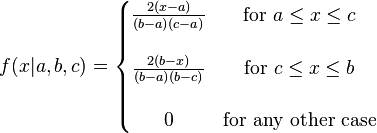 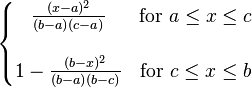 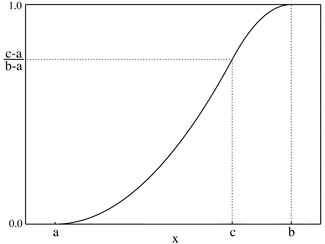 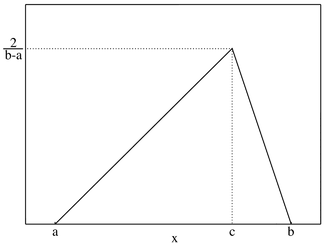 21
22
23
24
25
1
1,5
1
26
0
1
0,5
1/3
2/3
1/3
8
2
6
27
28
29
30
31
32
Medidas de Performance - 1 run
Medidas de Performance -  médias de 101 runs
33
Exercício 6. A lavandaria Limpinha tem várias máquinas de lavar roupa idênticas, sujeitas a dois tipos principais de avarias: no motor e no programador. As estatísticas mostram que, para qualquer máquina, após a reparação de uma avaria no motor se segue outra do mesmo tipo em 17% dos casos, ao passo que a seguir à reparação de uma avaria no programador, volta a suceder outra do mesmo tipo em 50% dos casos. Acaba de se registar uma avaria no motor.

Para cada máquina, a empresa contratada para a manutenção garante assistência gratuita a todas as avarias que sejam verificadas imediatamente a seguir a avarias do mesmo tipo; quando a avaria é diferente da anterior os custos de manutenção são de 55 u.m. por avaria no motor e de 20 u.m. por avaria no programador, incluindo os custos de deslocação.

Simulacao - Ex. 6.xlsm















.
34
Exercício 8. Na construção de uma ponte ferroviária foi utilizada uma peça cujo tempo de vida pode ser aproximado por uma variável aleatória uniforme, variando entre 2 e 5 meses. Certos acidentes ferroviários, ocorrendo em média um por ano, de acordo com uma distribuição de Poisson, provocam danos irreparáveis na peça, sendo necessária a sua substituição imediata.

De 3 em 3 meses é feita uma inspecção à ponte, em que se troca a peça nos casos em que esta tenha sido instalada há mais de 1,5 meses. O custo unitário da peça  é de 100 u.m.; o custo de cada inspecção é de 1 000 u.m.; o custo associado ao encerramento da ponte por avaria da peça é de 2 000 u.m..

Simule o funcionamento do sistema durante um ano, avaliando o respectivo custo. Inicie o estudo supondo que acabou de ser feita uma substituição da peça em virtude de um acidente e que a próxima inspecção ocorrerá dentro de três meses.
Simulação - Ex  8.xlsm
35
Resolução de forma automática com 150 runs.

Simulacao - Ex  8 AUT.xlsm
36
5. Utilização do Excel

Para aplicações de grande dimensão, ou problemas mais complexos, o Excel não é naturalmente o instrumento mais recomendável para fazer simulação. Para o efeito existem linguagens de simulação que permitem tirar vantagens na resolução de tal tipo de problemas. Todas as linguagens formais de simulação têm características únicas. Algumas são mais adequadas á resolução de certas classes de problemas, enquanto outras vocacionadas para outro tipo. Em particular, a importância relativa e a utilidade de uma linguagem para um utilizador concreto é função dos seus interesses e do tipo de modelação que se pretende. Também, considerações de natureza pedagógica podem também ter influência na escolha. Assim, os interesses de um iniciante são naturalmente diferentes dos de um especialista, tal como é diferente a perspectiva de um analista de sistemas da um gestor de alta direcção, isto para citar apenas alguns casos. No entanto, segundo Emshoff e Sisson, todos estão em geral interessados no seguintes aspectos comuns:

Uma linguagem que facilite a construção e formulação do modelo;
Uma linguagem que seja fácil de aprender e utilizar;
Uma linguagem que diagnostique e permita resolver facilmente eventuais erros e “bugs” que possam ocorrer;
Uma linguagem que possa ser utilizada numa classe relativamente ampla de problemas.
37